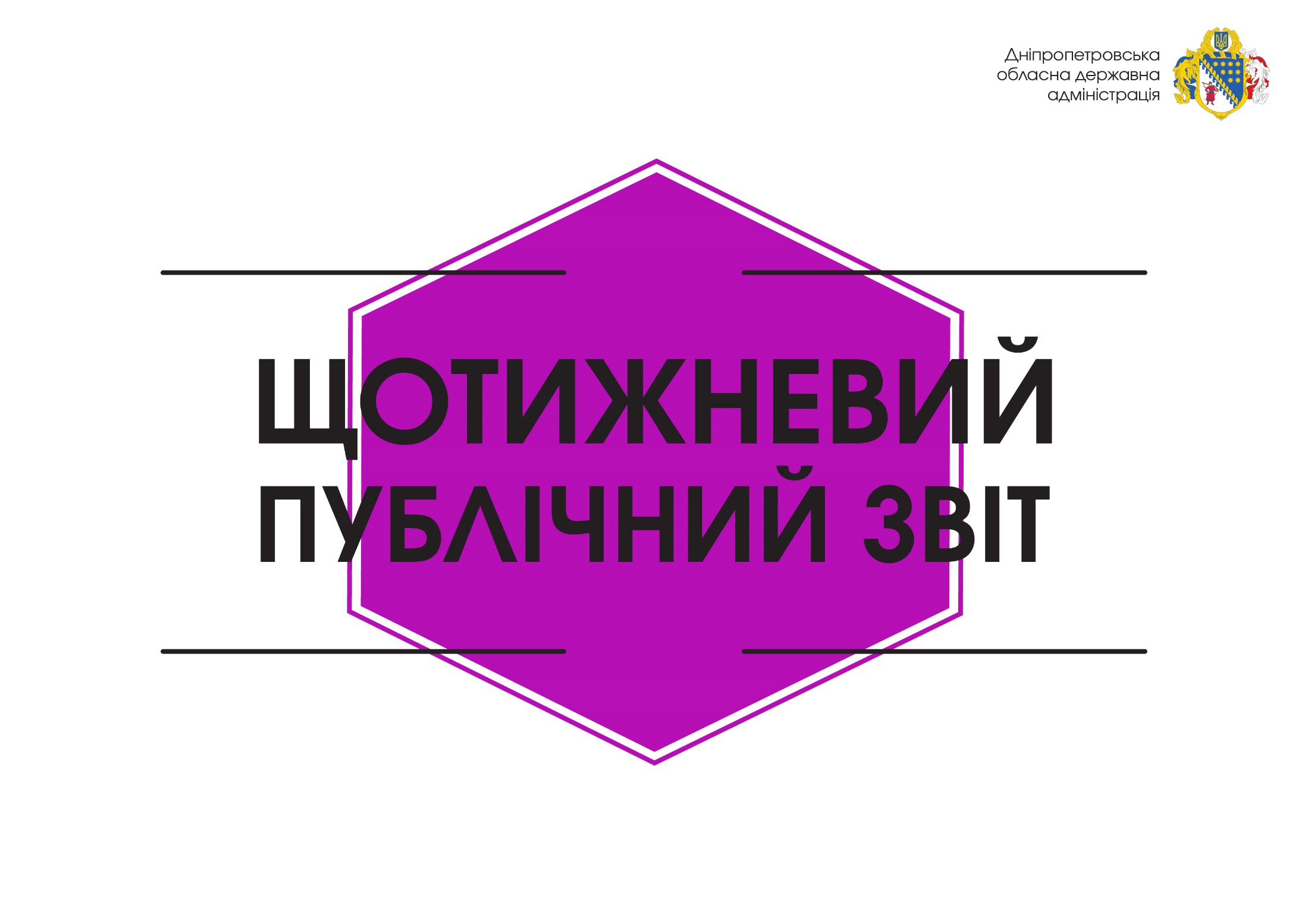 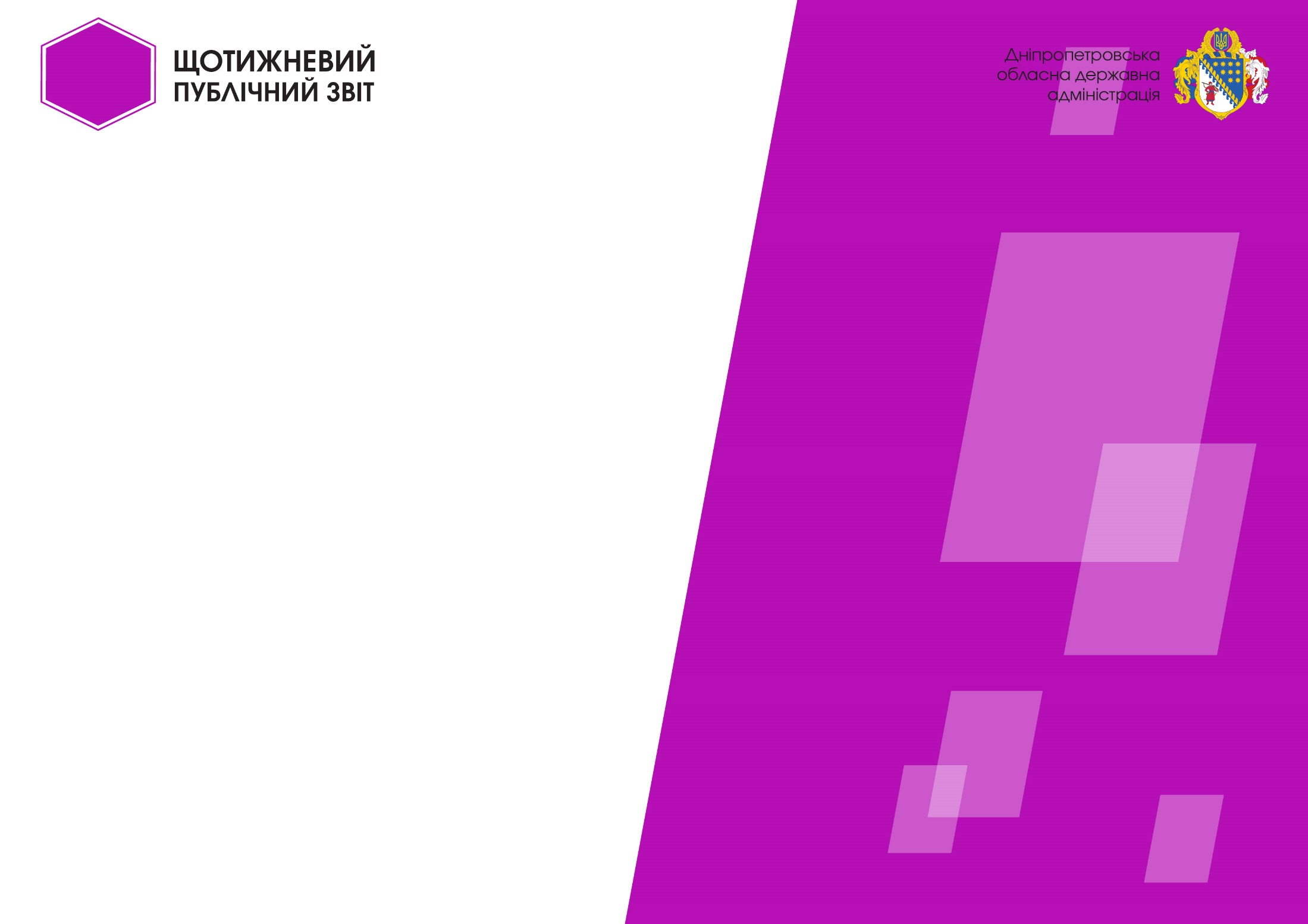 56
НОВІ ГРОМАДИ
ОБ’ЄДНАНИХ ГРОМАД СТВОРЕНО НА ДНІПРОПЕТРОВЩИНІ
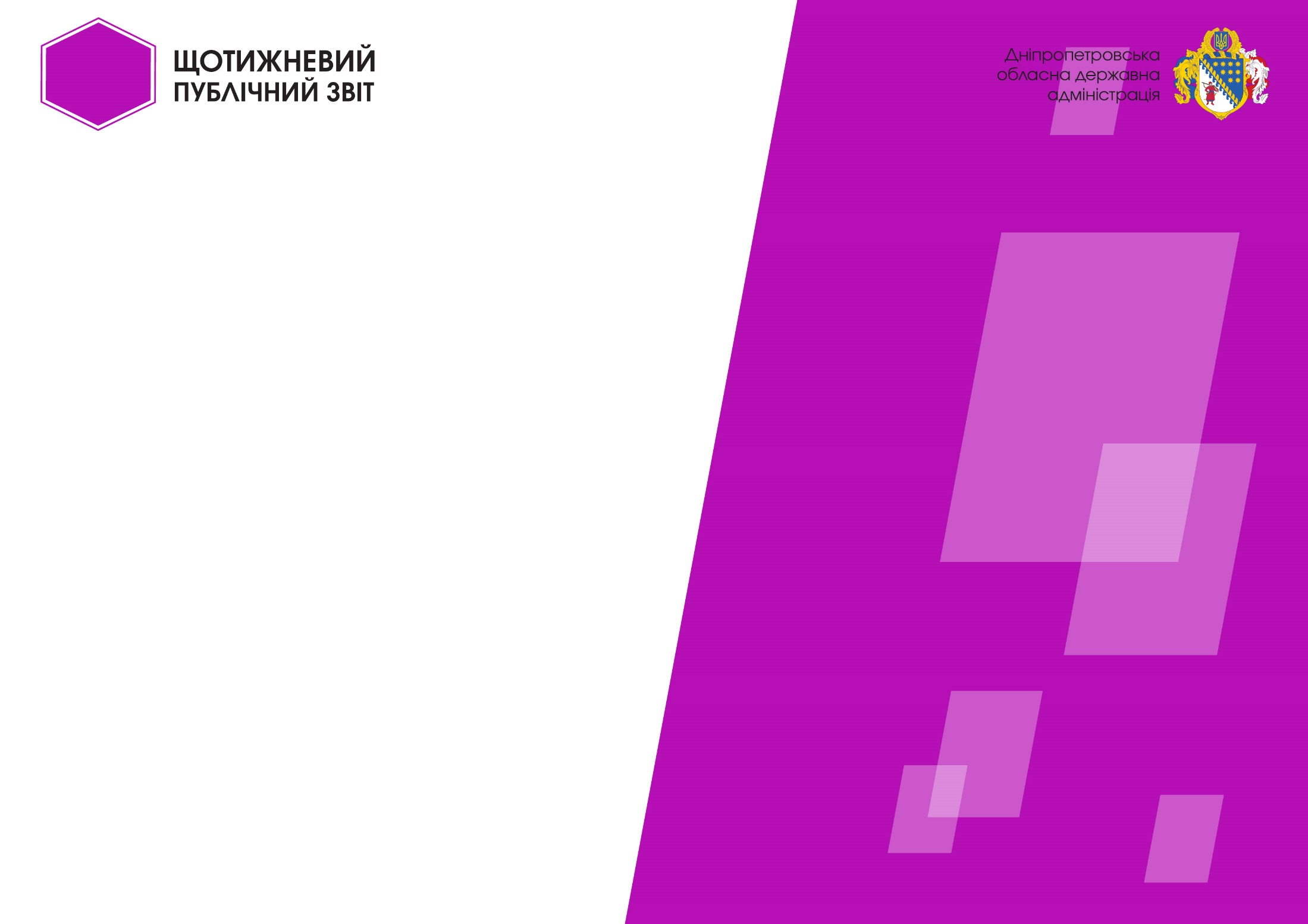 На понад
745
млн 
грн
БЮДЖЕТ
поповнилися бюджети об’єднаних громад за 8 місяців 2017 року
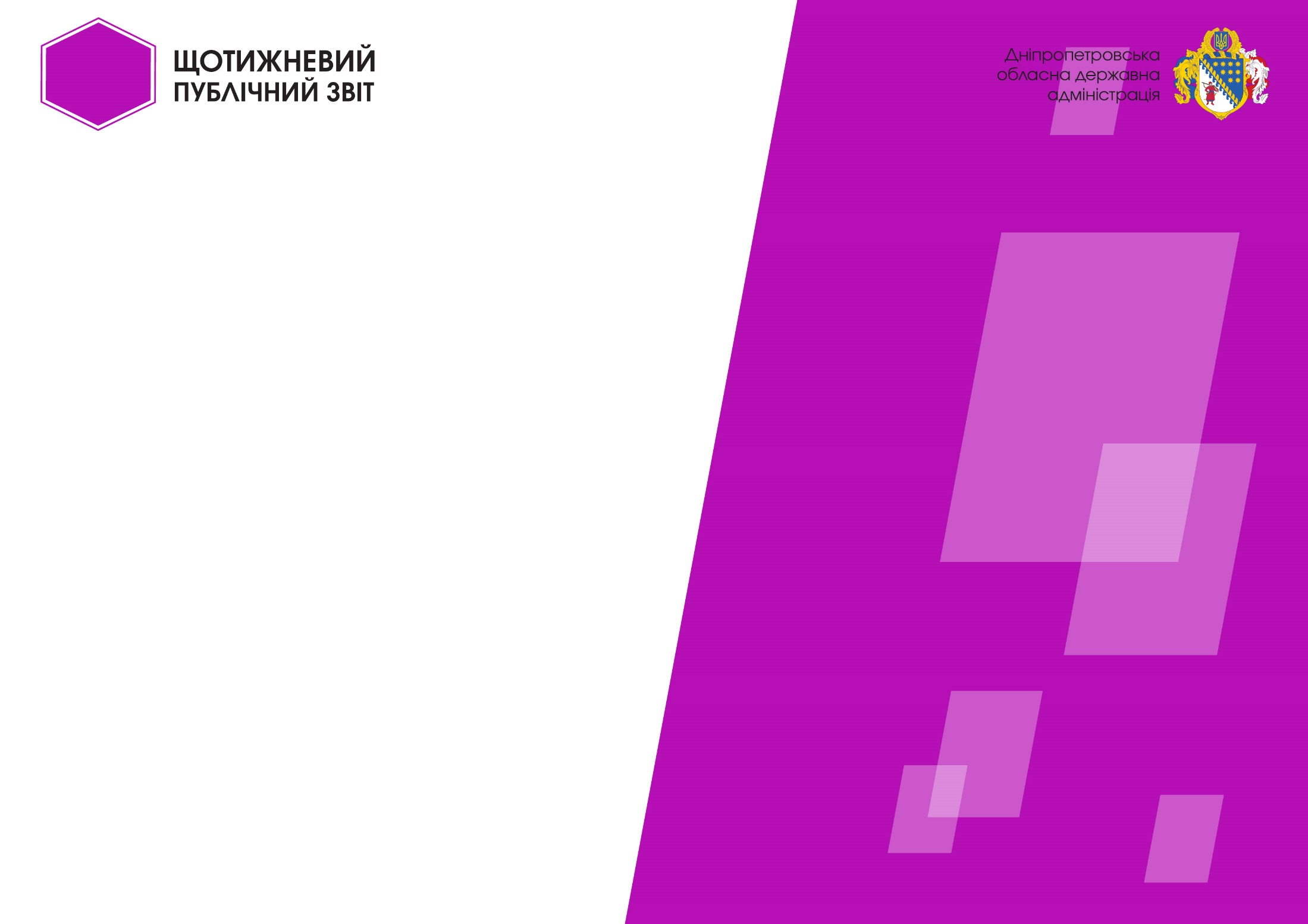 СЛОБОЖАНСЬКА  ГРОМАДА – ЛІДЕР КРАЇНИ ЗА ДОХОДАМИ
БЮДЖЕТ
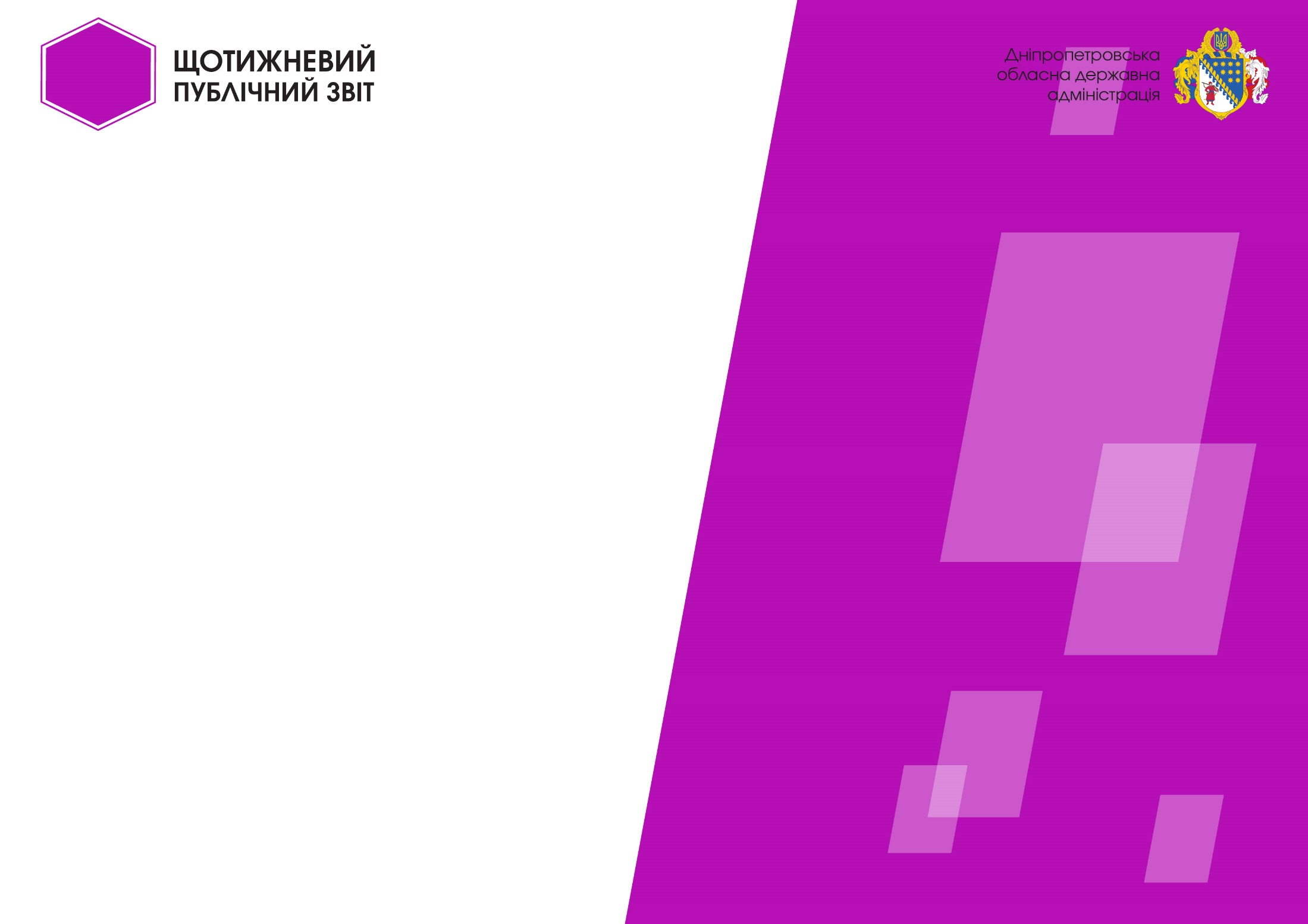 1
ПІДТРИМКА ГРОМАД
млрд 
грн
cпрямовуємо у 2017 році на розвиток об’єднаних громад
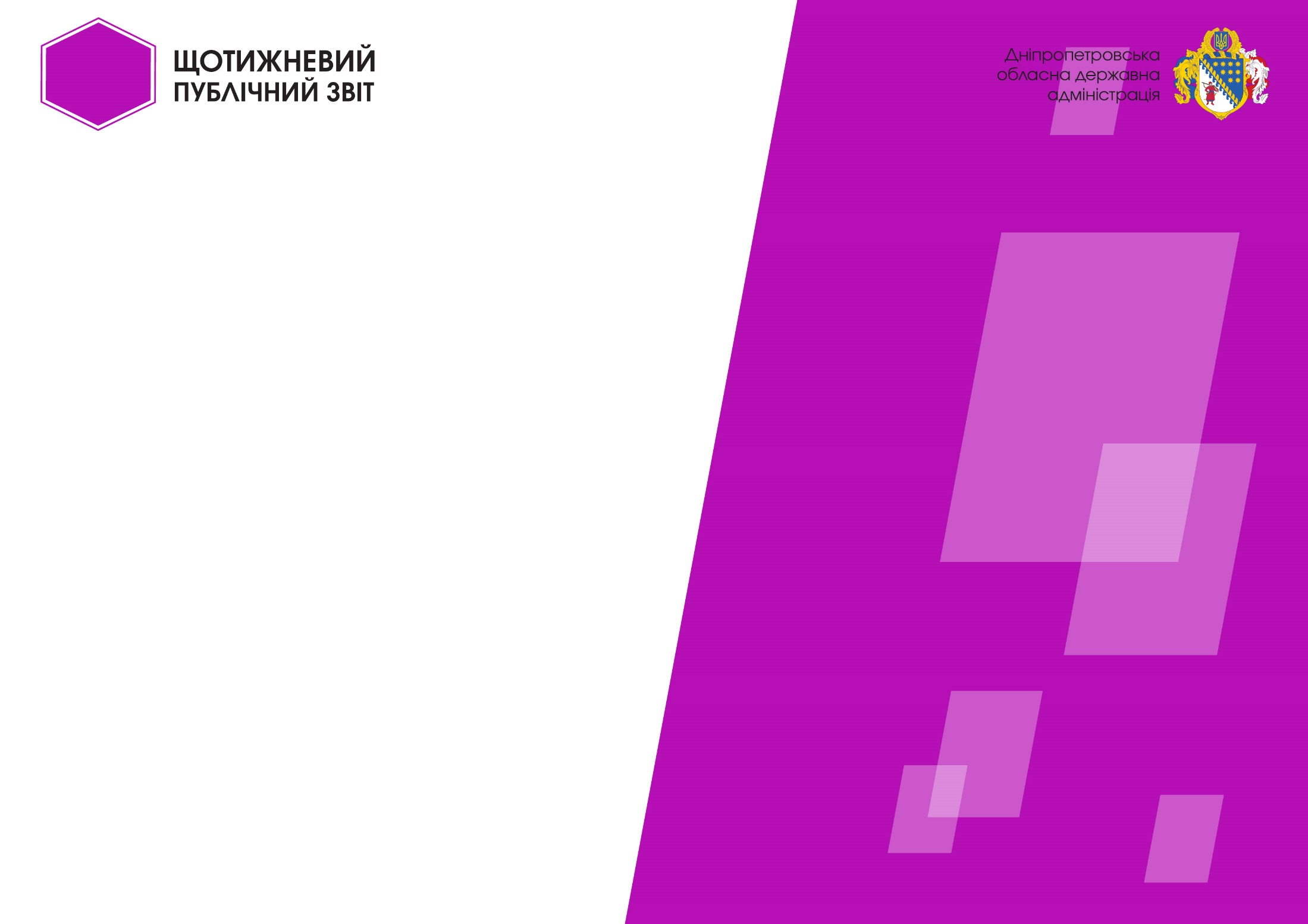 У ПЕТРИКІВСЬКІЙ ГРОМАДІ ВІДКРИЛИ ІННОВАЦІЙНУ ОПОРНУ ШКОЛУ
УСПІХ ГРОМАД
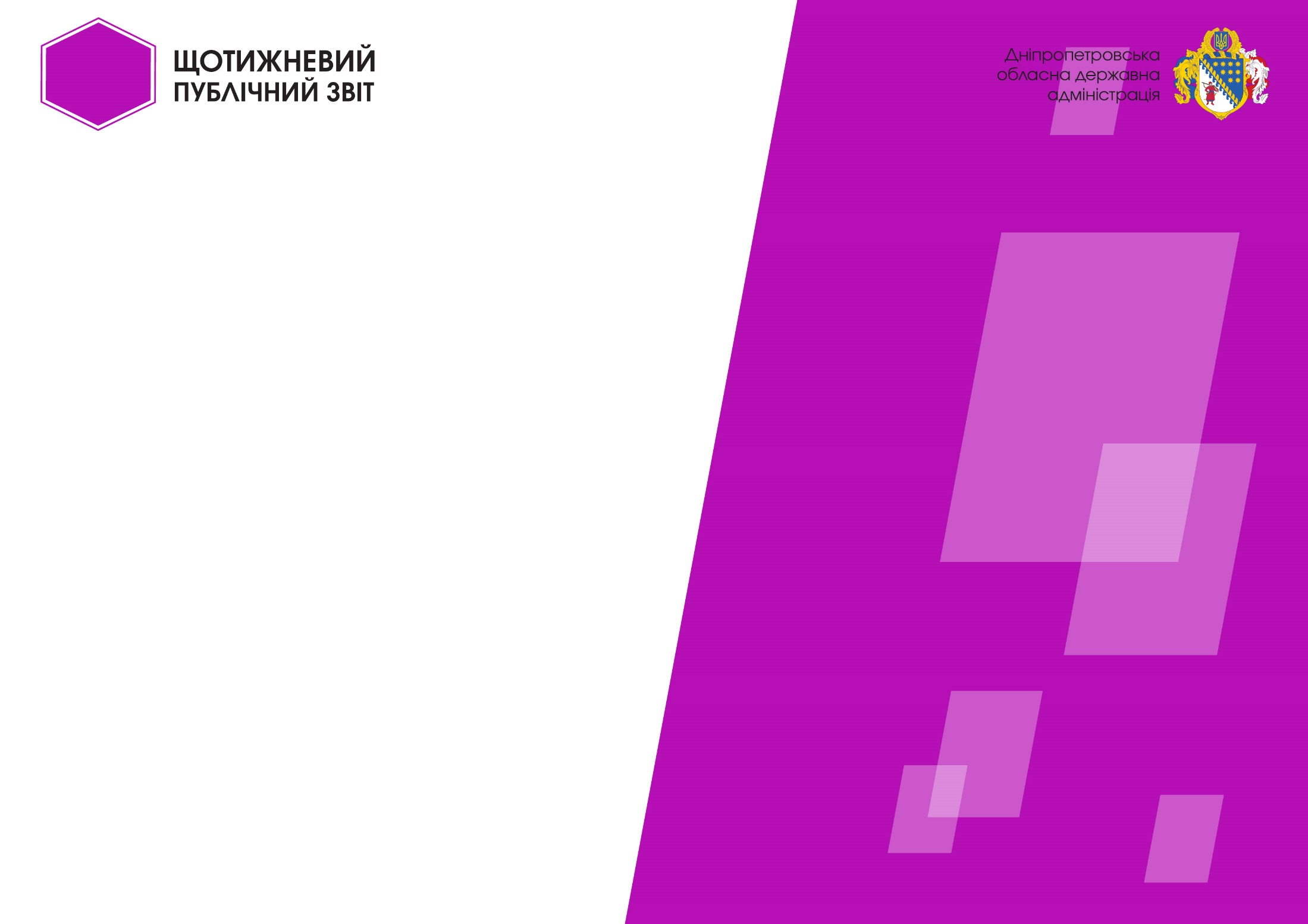 У СУРСЬКО-ЛИТОВСЬКІЙ ГРОМАДІ РОЗЧИСТИЛИ РІЧКУ МОКРА СУРА
УСПІХ ГРОМАД
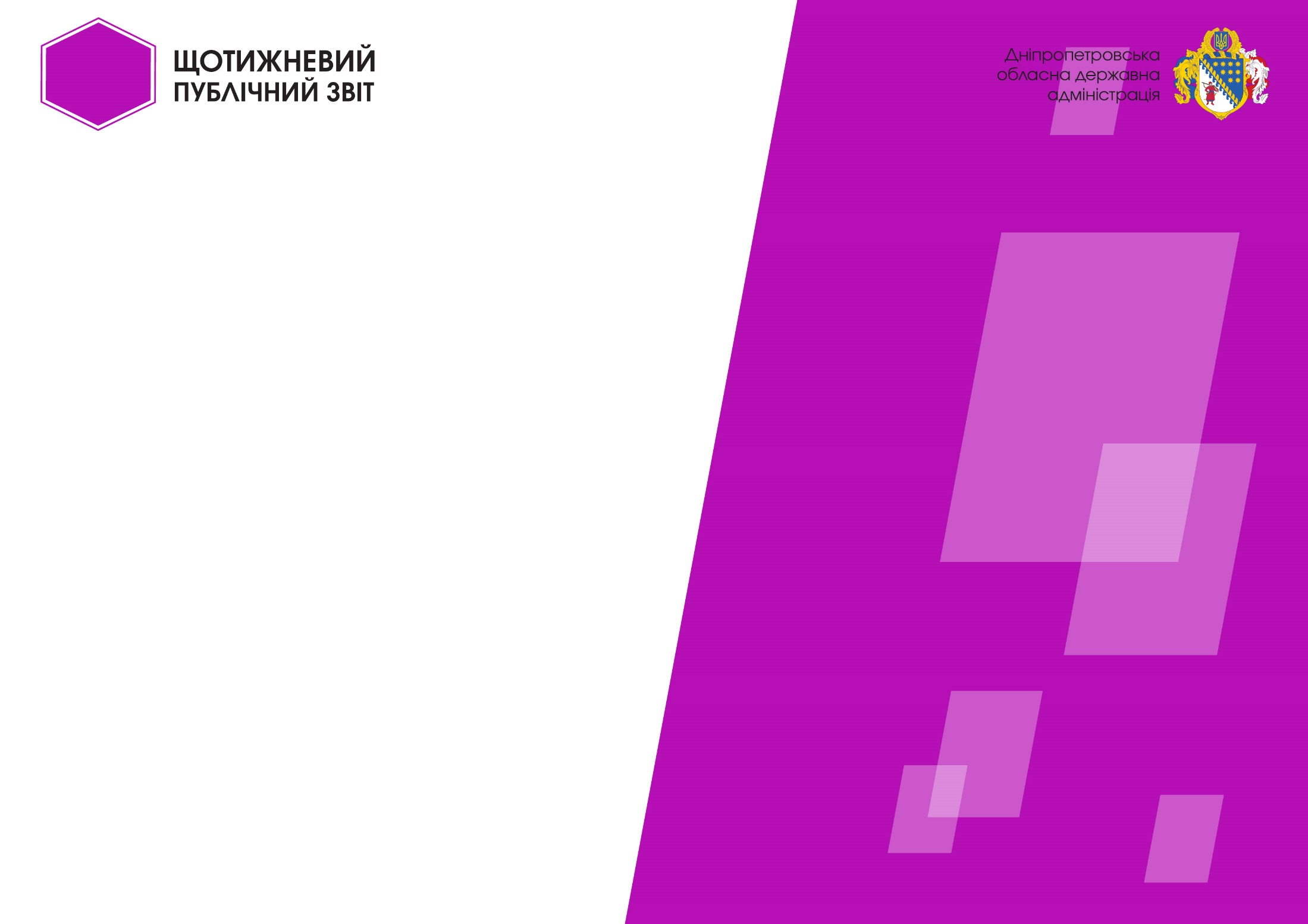 8
РОЗВИТОК ЦНАП
ЦНАПів
працює в об’єднаних громадах Дніпропетровщини
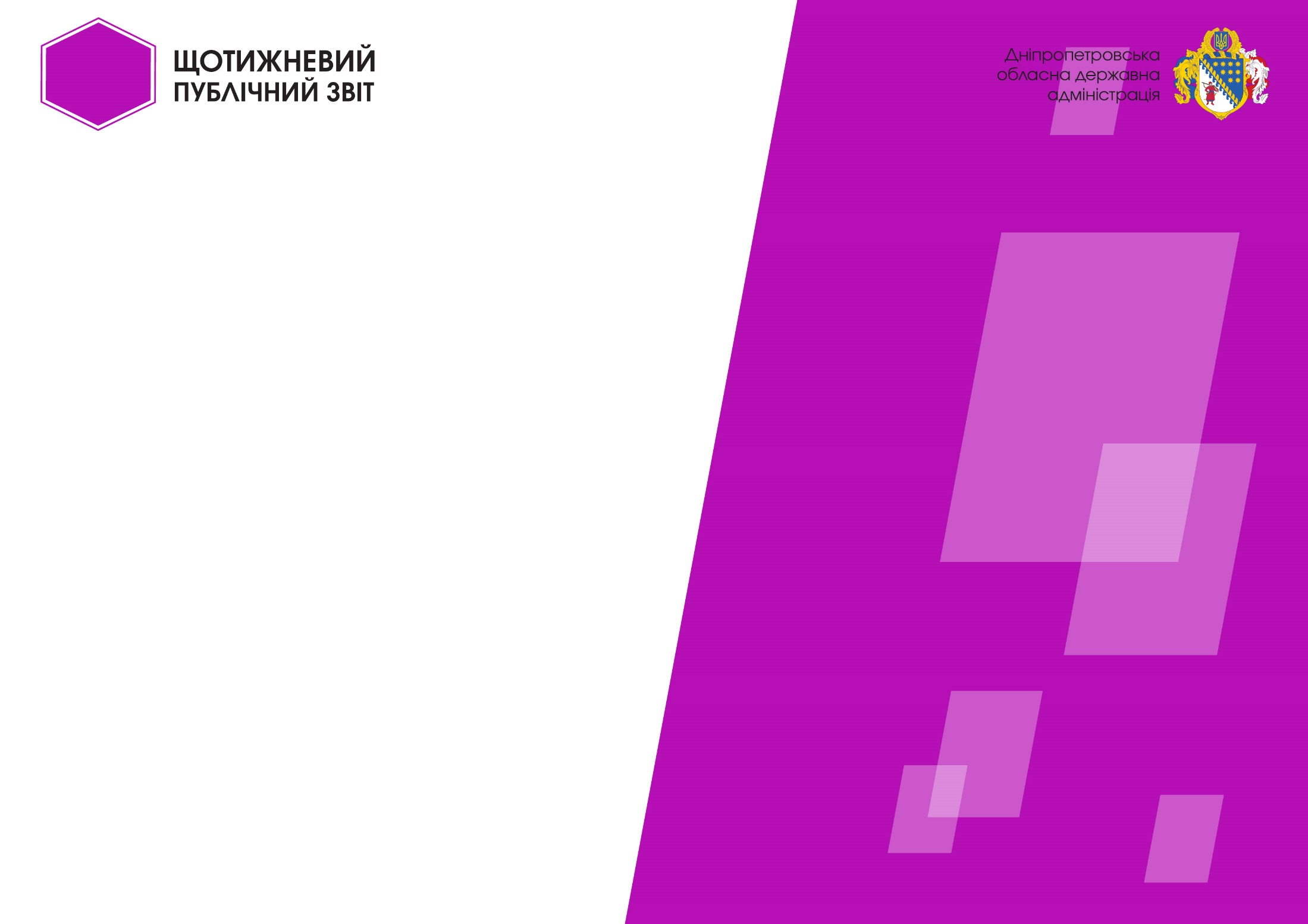 СУЧАСНУ МОДЕЛЬ БІБЛІОТЕКИ РОЗРОБЛЯЮТЬ ДЛЯ ГРОМАД НА ДНІПРОПЕТРОВЩИНІ
БІБЛІОТЕКИ ДЛЯ ГРОМАД